Путешествие с лисичкой!
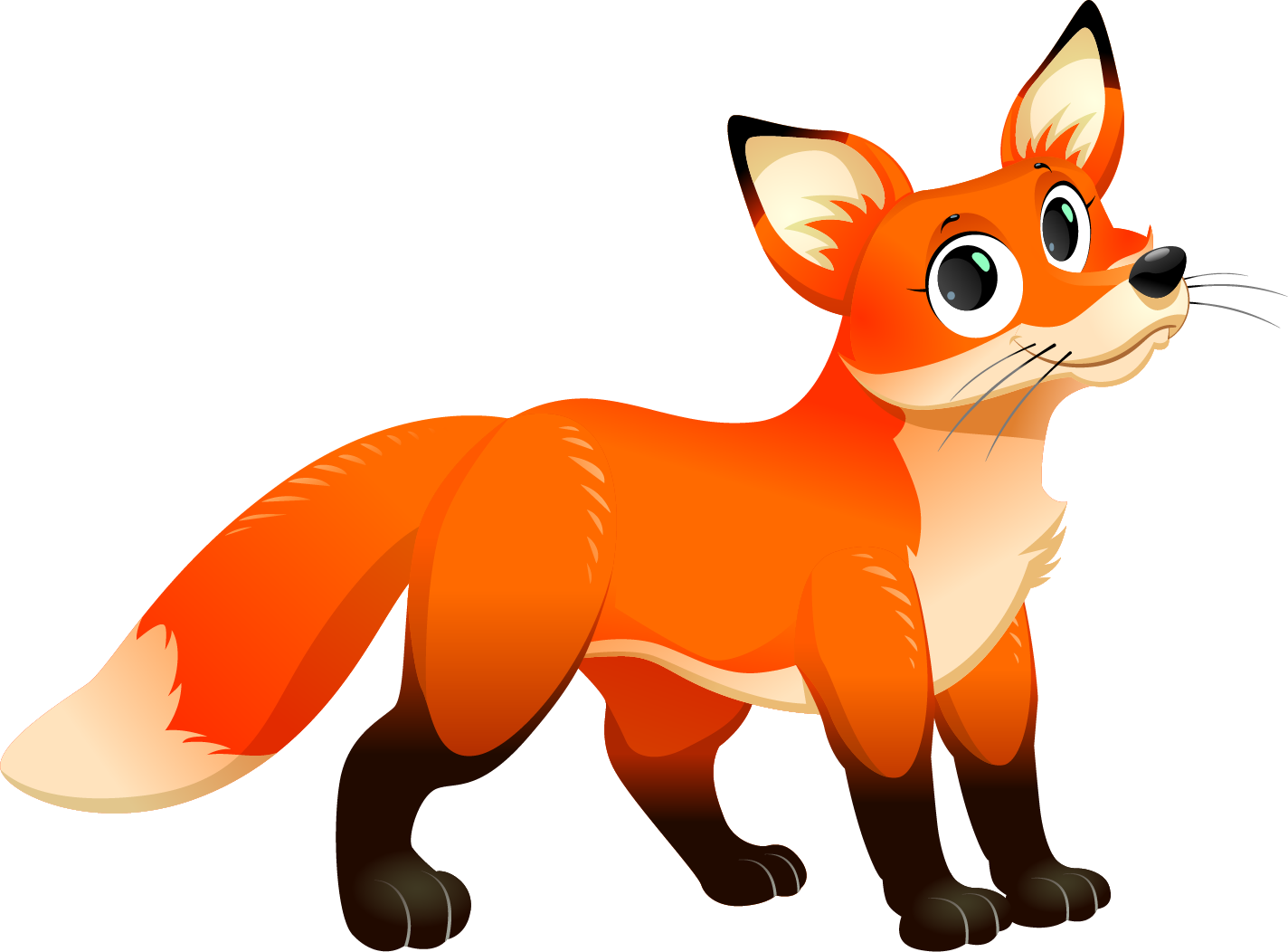 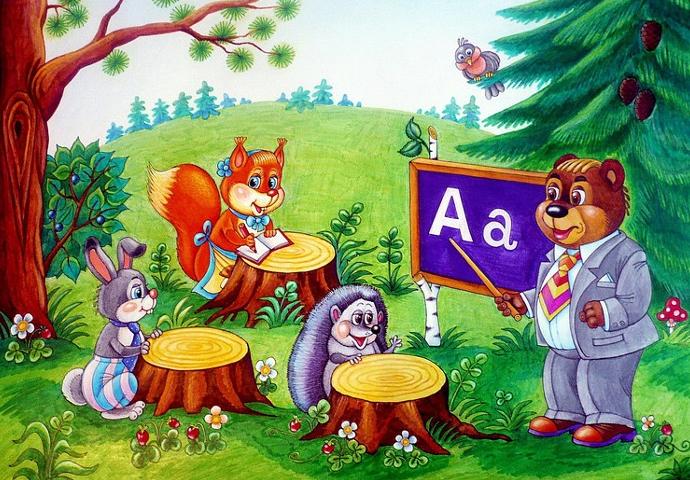 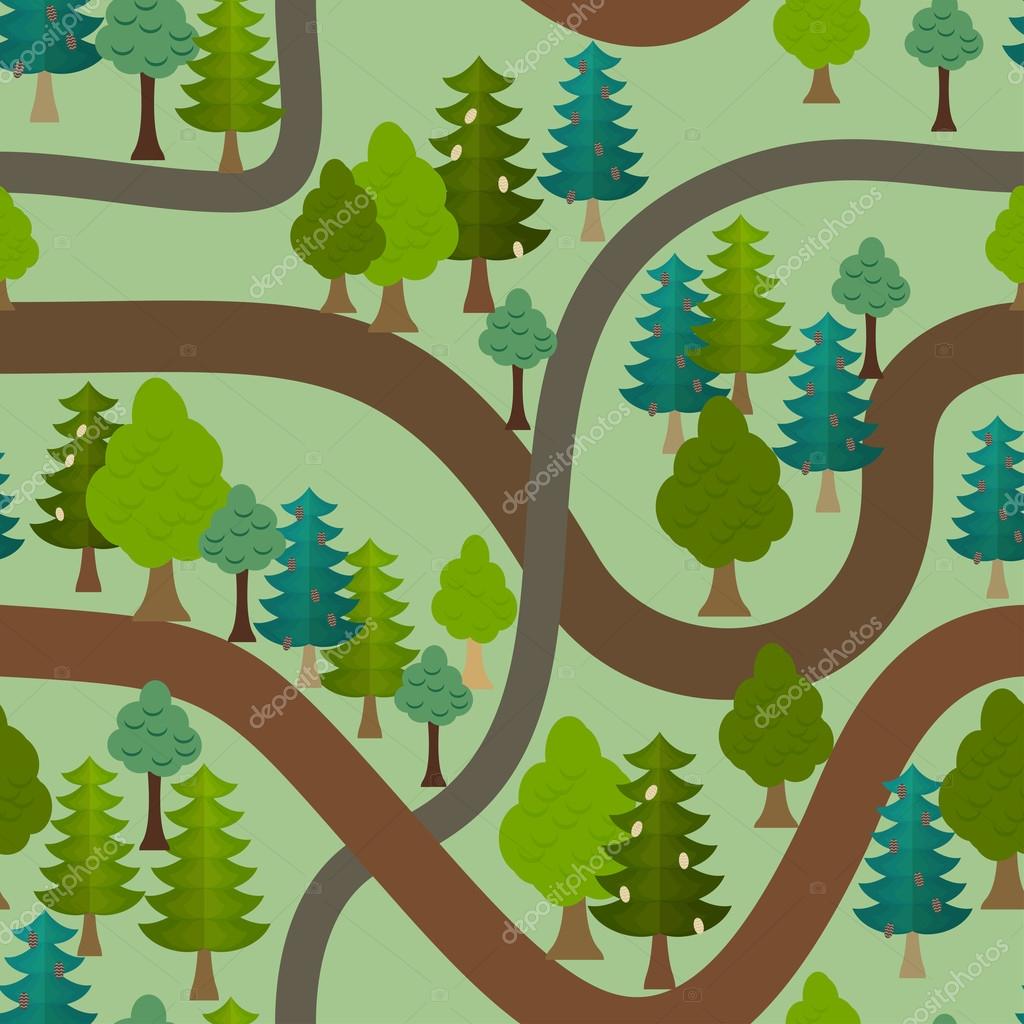 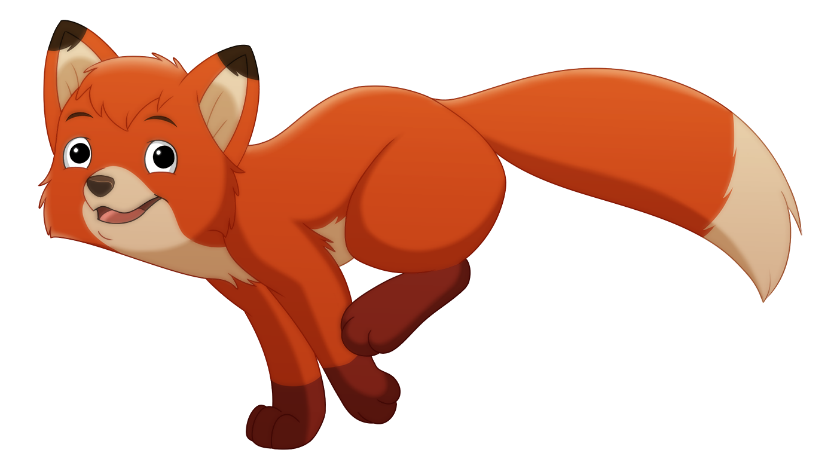 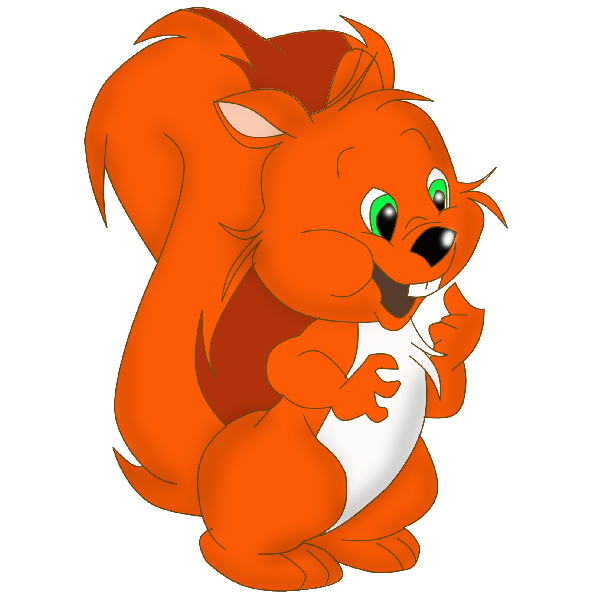 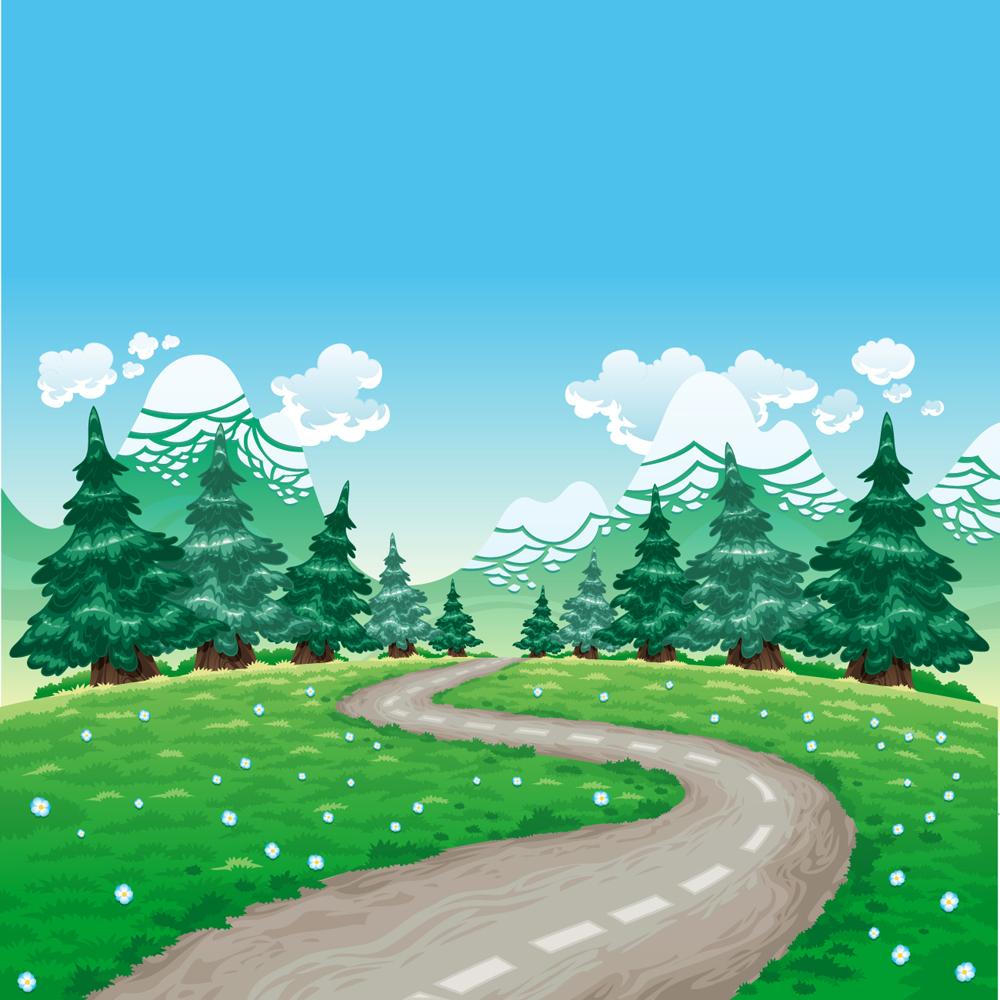 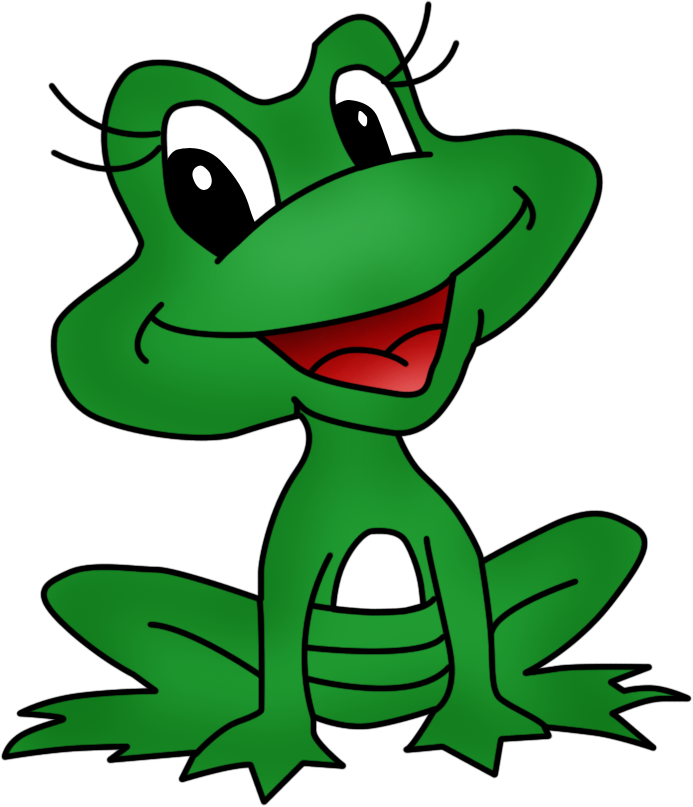 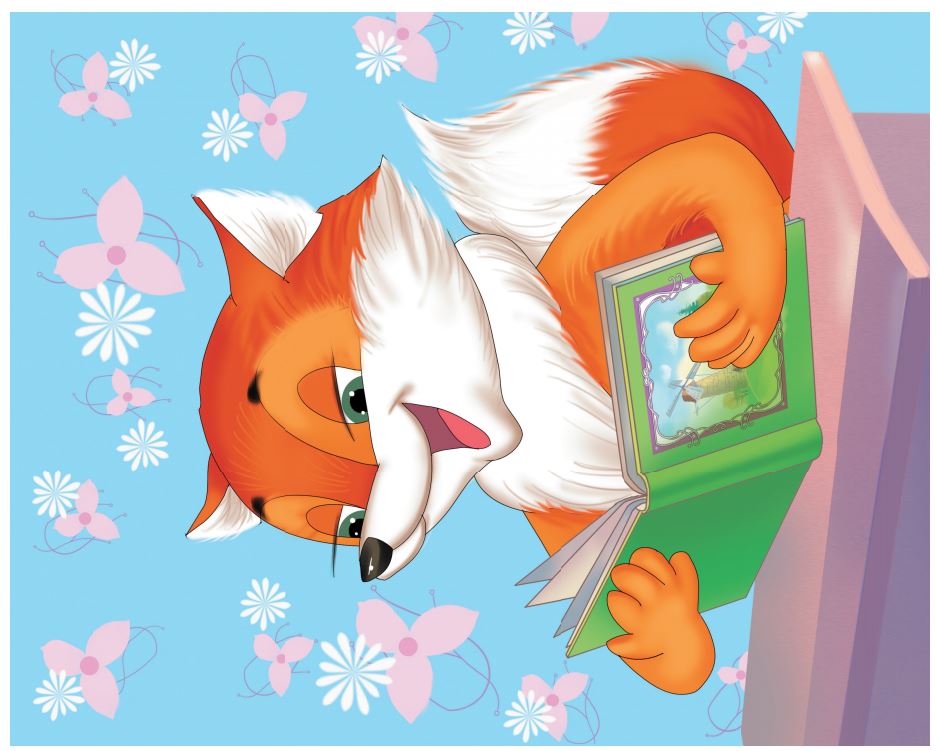 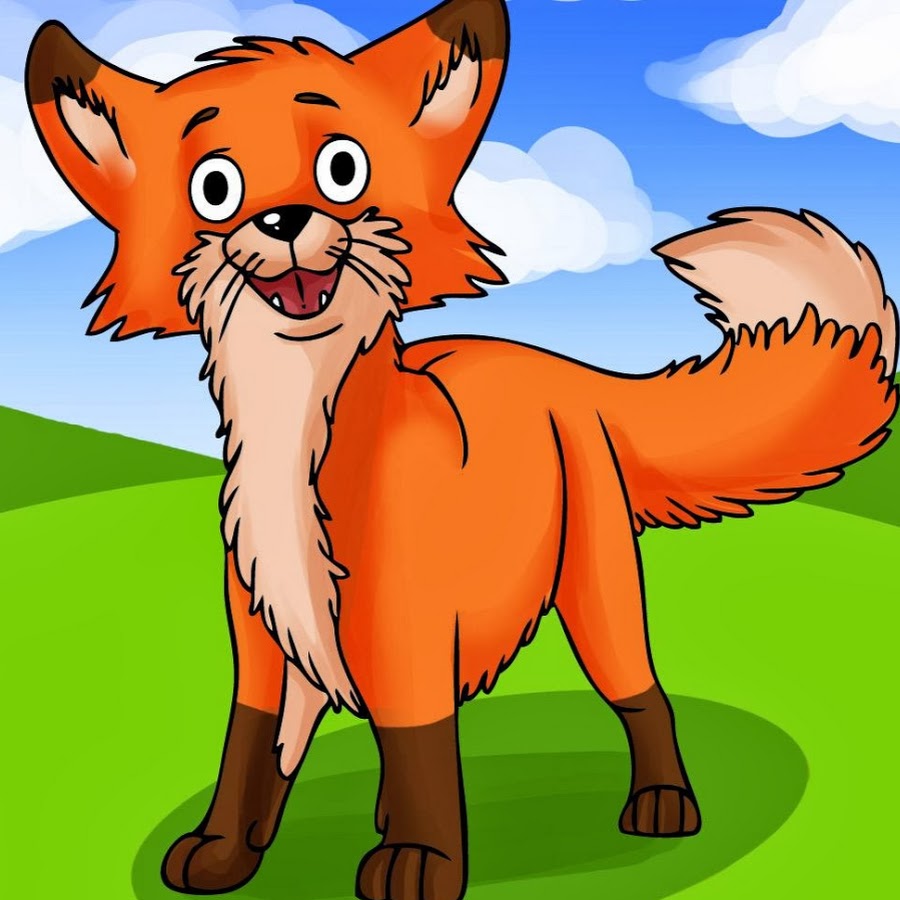 Спасибо! Вы большие молодцы!